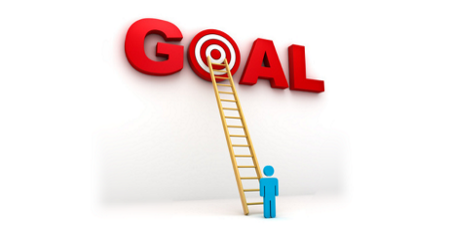 14 I press on toward the goal for the prize of the upward call of God in Christ Jesus.
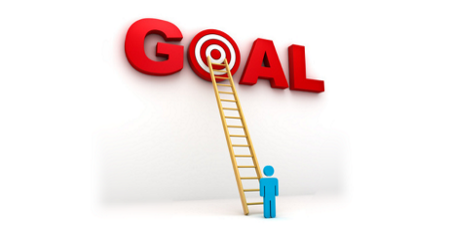 Philippians 3
13 Brethren, I do not regard myself as having laid hold of it yet; but one thing I do: forgetting what lies behind and reaching forward to what lies ahead,
14 I press on toward the goal for the prize of the upward call of God in Christ Jesus.
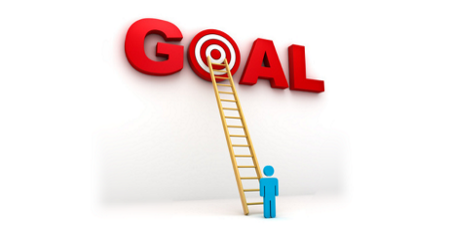 Philippians 3
12 Not that I have already obtained it or have already become perfect, but I press on so that I may lay hold of that for which also I was laid hold of by Christ Jesus.
13 Brethren, I do not regard myself as having laid hold of it yet; but one thing I do: forgetting what lies behind and reaching forward to what lies ahead,
14 I press on toward the goal for the prize of the upward call of God in Christ Jesus.
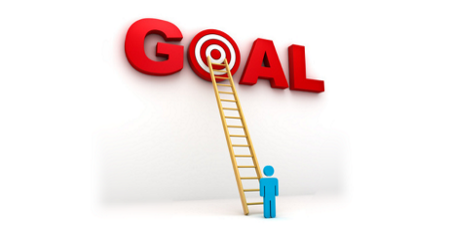 Philippians 3
10 that I may know Him and the power of His resurrection and the fellowship of His sufferings, being conformed to His death; 11 in order that I may attain to the resurrection from the dead.
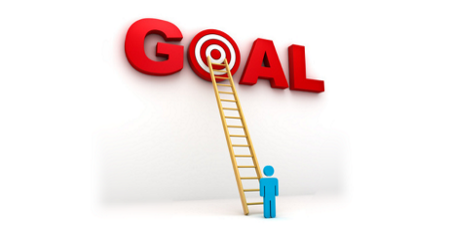 Philippians 3
10 Blessed are those who have been persecuted for the sake of righteousness, for theirs is the kingdom of heaven. 11 Blessed are you when people insult you and persecute you, and falsely say all kinds of evil against you because of Me. 12 Rejoice and be glad, for your reward in heaven is great; for in the same way they persecuted the prophets who were before you.
												Matthew 5:10-12
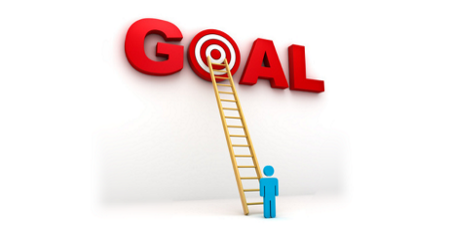 22 Blessed are you when men hate you, and ostracize you, and insult you, and scorn your name as evil, for the sake of the Son of Man. 23 Be glad in that day and leap for joy, for behold, your reward is great in heaven. For in the same way their fathers used to treat the prophets. 															Luke 6:22-23
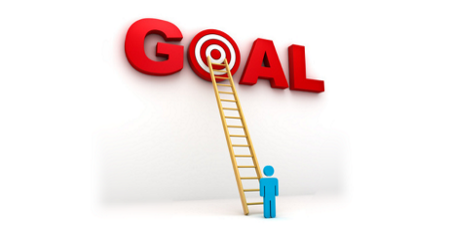 So they went on their way from the presence of the Council, rejoicing that they had been considered worthy to suffer shame for His name. 																					Acts 5:41
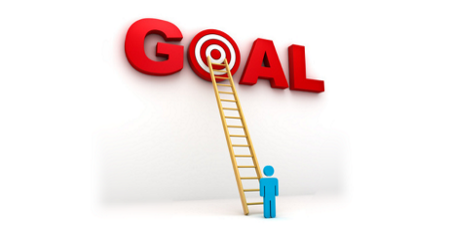 3 Not only that, but we rejoice in our sufferings, knowing that suffering produces endurance, 4 and endurance produces character, and character produces hope, 5 and hope does not put us to shame, because God's love has been poured into our hearts through the Holy Spirit who has been given to us.
														Romans 5:3-5
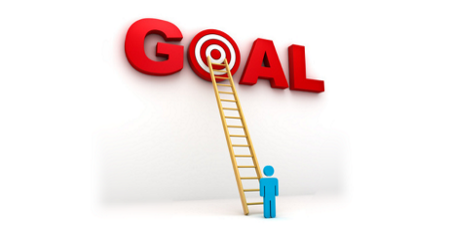 For the sake of Christ, then, I am content with weaknesses, insults, hardships, persecutions, and calamities. For when I am weak, then I am strong. 														2 Corinthians 12:10
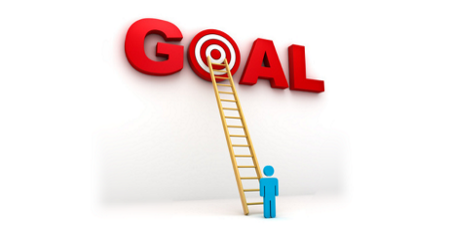 Indeed, all who desire to live a godly life in Christ Jesus will be persecuted. 																		2 Timothy 3:12
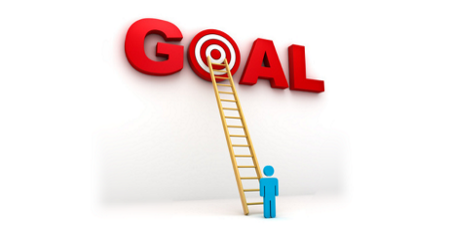 13 But rejoice insofar as you share Christ's sufferings, that you may also rejoice and be glad when his glory is revealed. 14 If you are insulted for the name of Christ, you are blessed, because the Spirit of glory and of God rests upon you. 15 But let none of you suffer as a murderer or a thief or an evildoer or as a meddler. 16 Yet if anyone suffers as a Christian, let him not be ashamed, but let him glorify God in that name.
													1 Peter 4:13-16
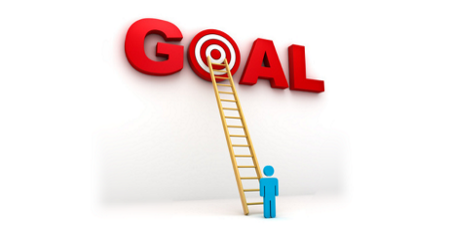 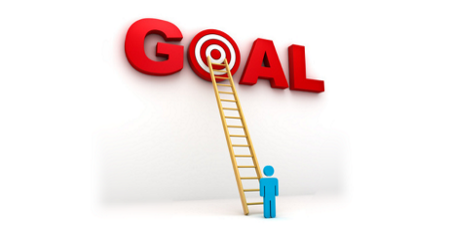